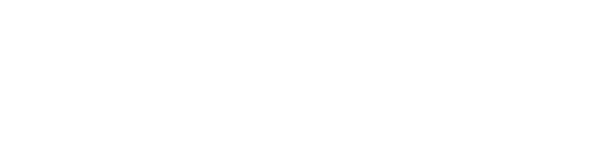 ИНФОРМАЦИЯ 
(ежеквартальная справка)

о результатах работы с обращениями граждан
 в Министерстве науки и высшего образования Российской Федерации 

в III квартале 2022 г.
СОДЕРЖАНИЕ
Общие сведения
Ведомственная принадлежность
Обзор тематики обращений граждан
Меры, направленные на улучшение качества работы с обращениями граждан
3
5
6
10
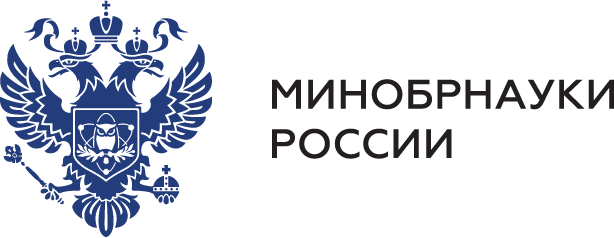 I.ОБЩИЕ СВЕДЕНИЯ
В период с 1 июля по 30 сентября 2022 года в Министерство науки и высшего образования Российской Федерации поступило:
Тип повторности:
9320 Заявлений (91,8%)
620Жалоб (6,1 %)
Тип автора:
10154
обращения граждан и объединений граждан
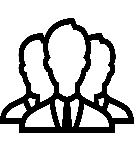 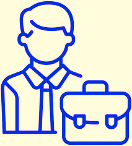 42Предложения (0,4 %)
4 от юридических лиц
10144от физических лиц,из них:
172«Не обращения» (благодарности, приглашения, поздравления) (1,7 %)
136коллективных
10008индивидуальных
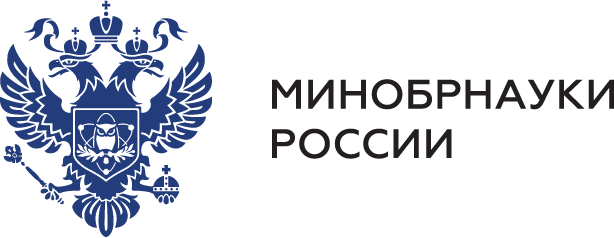 I.ОБЩИЕ СВЕДЕНИЯ
Источники поступления информации
9255
В форме электронного документа
2590Электронная почта Минобрнауки России
2576МЭДО
4089Официальный сайт
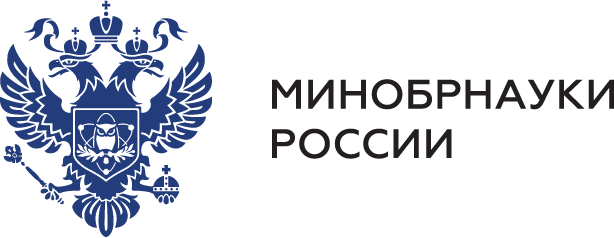 II.ВЕДОМСТВЕННАЯ ПРИНАДЛЕЖНОСТЬ
8474 (83,5%) из  10154 обращений поступило по вопросам, отнесенным к компетенции Минобрнауки России
Иные обращения направлены по компетенции:
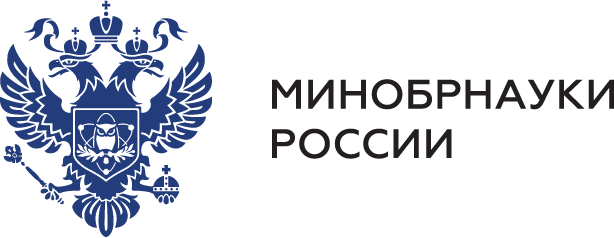 III.ОБЗОР ТЕМАТИКИ ОБРАЩЕНИЙ ГРАЖДАН
Обзор тематики обращений граждан, юридических лиц и общественных объединений за период с 1 июля по 30 сентября 2022 г.
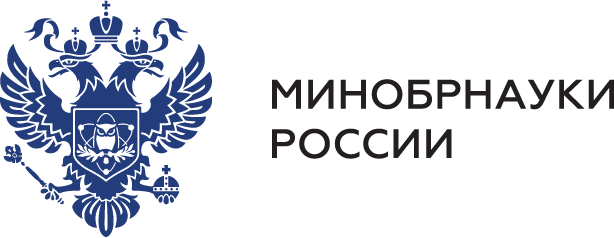 III.ОБЗОР ТЕМАТИКИ ОБРАЩЕНИЙ ГРАЖДАН
Обзор тематики обращений граждан, юридических лиц и общественных объединений за период с 1 июля по 30 сентября 2022 г.
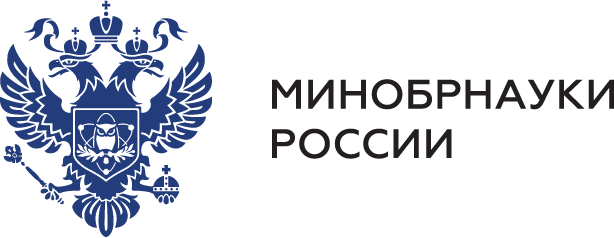 III.ОБЗОР ТЕМАТИКИ ОБРАЩЕНИЙ ГРАЖДАН
Обзор тематики обращений граждан, юридических лиц и общественных объединений за период с 1 июля по 30 сентября 2022 г.
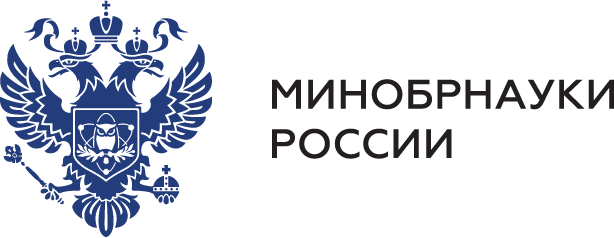 III.ОБЗОР ТЕМАТИКИ ОБРАЩЕНИЙ ГРАЖДАН
Обзор тематики обращений граждан, юридических лиц и общественных объединений за период с 1 июля по 30 сентября 2022 г.
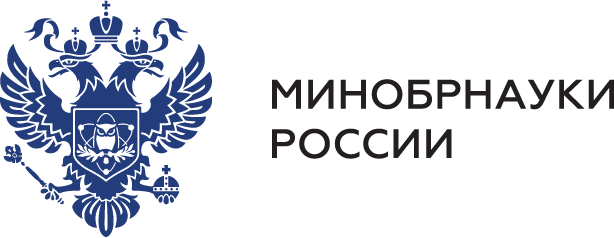 IV.МЕРЫ, НАПРАВЛЕННЫЕ НА УЛУЧШЕНИЕ КАЧЕСТВА РАБОТЫ С ОБРАЩЕНИЯМИ ГРАЖДАН
Департаментом государственной службы и административной деятельности Минобрнауки России (далее - Министерство) принимаются следующие меры, направленные на улучшение качества  работы с обращениями граждан, юридических лиц, общественных объединений (далее – обращения граждан):

Постановка обращений граждан на контроль;
Консультативная помощь структурным подразделениям Министерства и обеспечение единого порядка работы с  обращениями граждан в Министерстве;
Мониторинг хода исполнения обращений граждан и результатов их рассмотрения;
Снятие с контроля обращений граждан, на которые предоставлен объективный и всесторонний ответ в установленные сроки;
Подготовка информации о количестве обращений граждан, установленный срок для рассмотрения которых истекает (еженедельно), и направление ее в структурные подразделения Министерства;
Подготовка информации об исполнительской дисциплине структурных подразделений  Министерства по рассмотрению обращений граждан (еженедельно);
Подготовка информации Министру науки и высшего образования Российской Федерации о состоянии исполнительской дисциплины  по рассмотрению обращений граждан структурными подразделениями  Министерства в соответствиис установленной периодичностью;
Формирование предложений по обеспечению своевременного выполнения поручений, повышению исполнительской дисциплины, совершенствованию организации и осуществления контроля за исполнением обращений граждан.
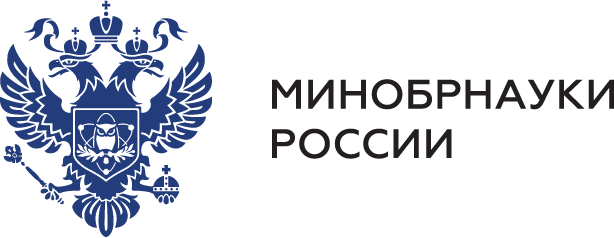